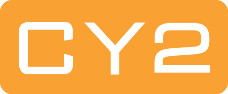 FluidForms and Approval Builder
Instructor:
Wouter de Bruin
Lukas Degens
17-10-2017
Session #2035Room: Atria 1
Presenters
Wouter de Bruin
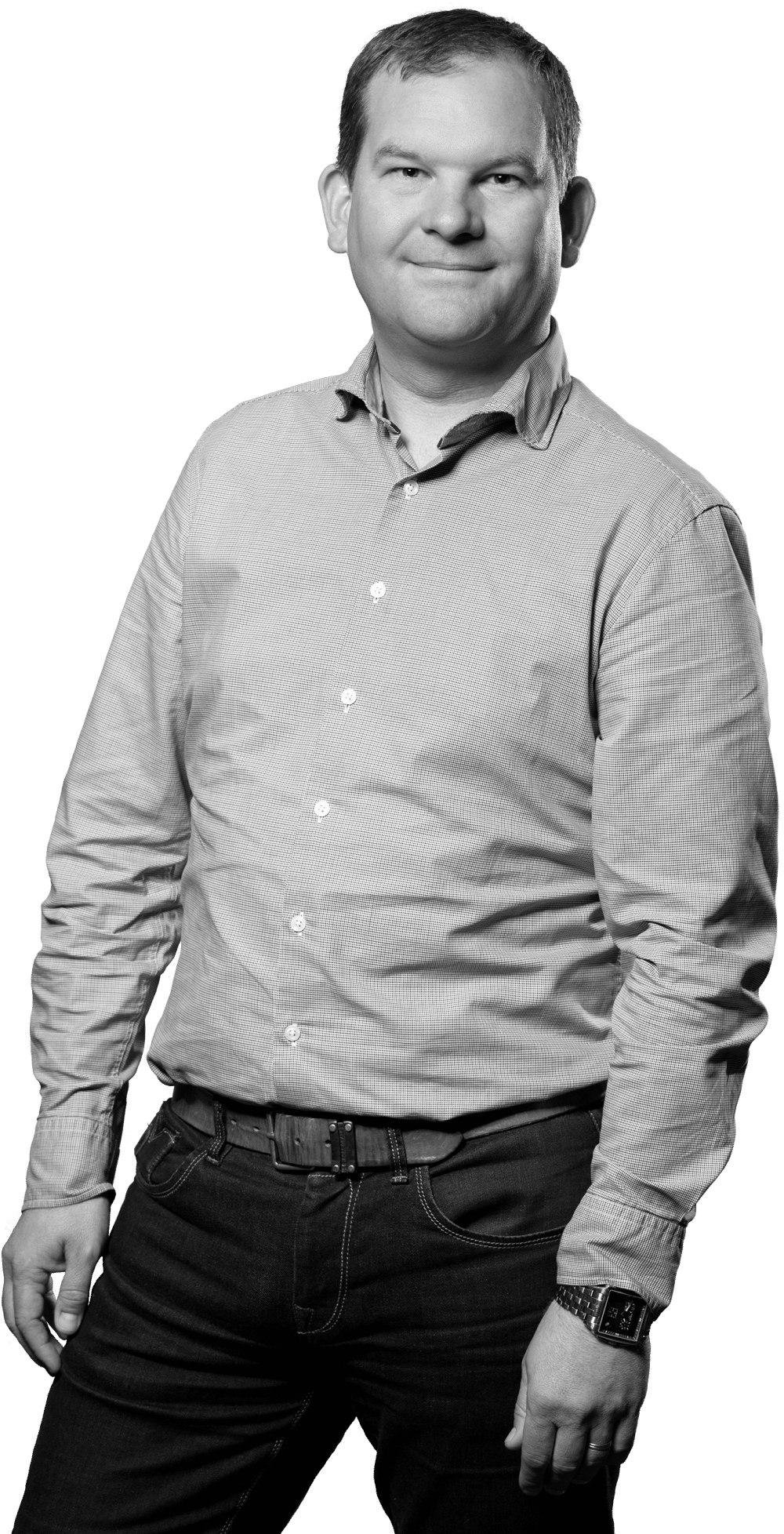 Partner of CY2 (wouter@cy2.nl)
Current Projects at:
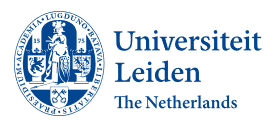 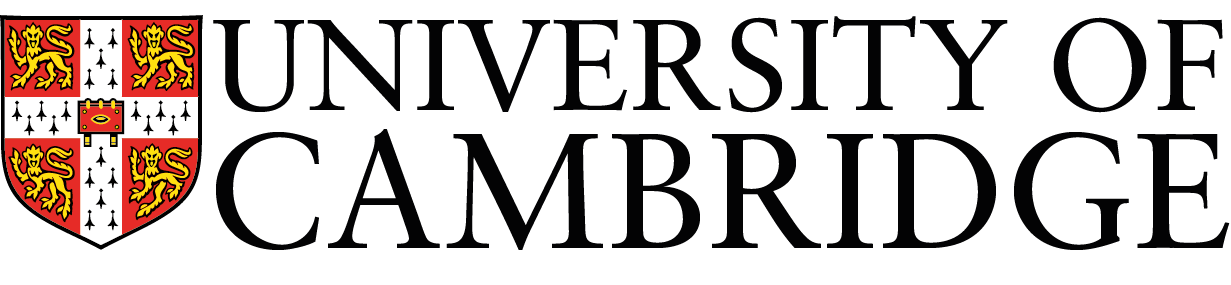 2
Presenters
Lukas Degens
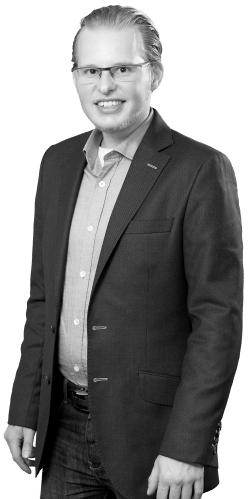 Consultant at CY2 (lukas@cy2.nl)
Current Project at:
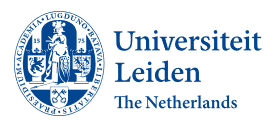 3
Topics
Introduction
Short Demo
Prerequisites
Fluid Approvals – Setup
Hands on – Demo
Tips & Tricks
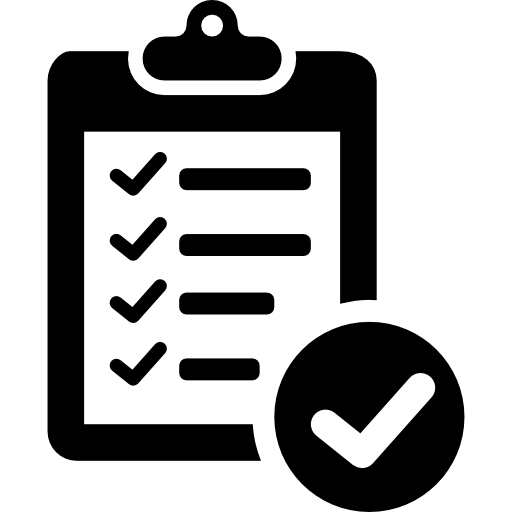 4
About CY2
Results through collaboration, guidance and advice, with an eye for your culture
Dutch roots, EMEA footprint, World outlook
Dedicated to Campus Solutions & Oracle Student Cloud
Over 200 projects in more than 13 countries
Providing expert consultancy to support strategic decision making and solution implementation 
Active in development, maintenance, training and support services
5
Some CY2 references
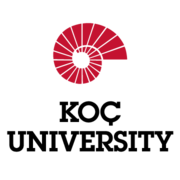 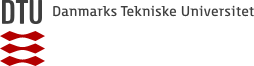 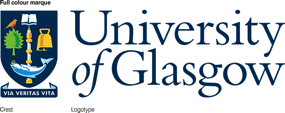 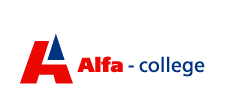 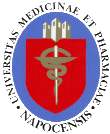 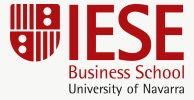 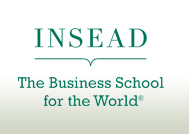 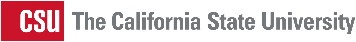 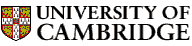 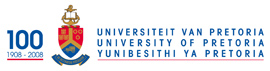 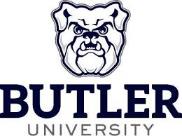 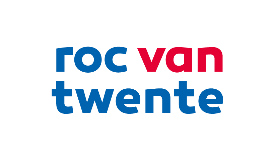 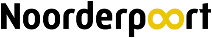 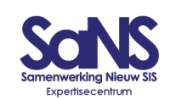 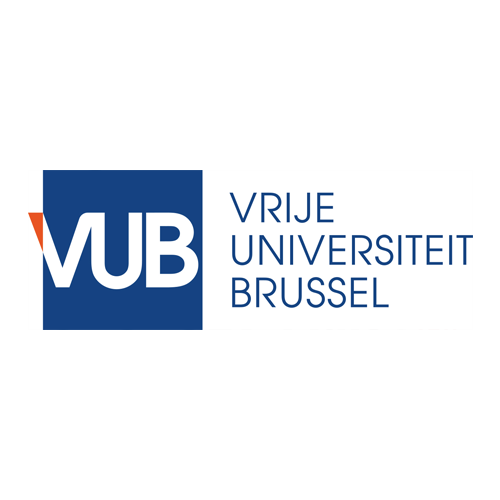 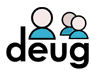 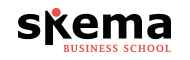 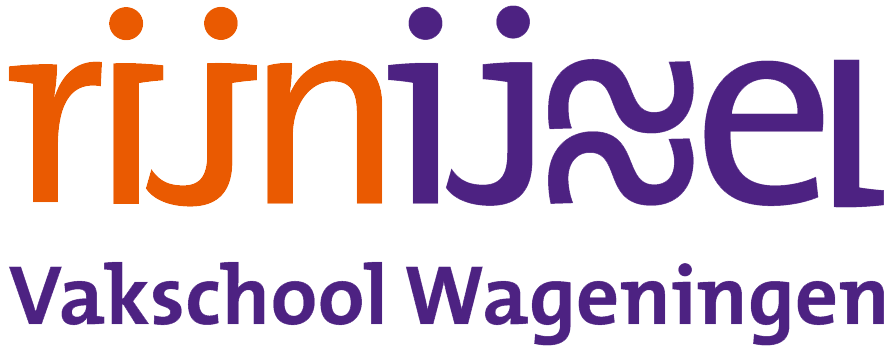 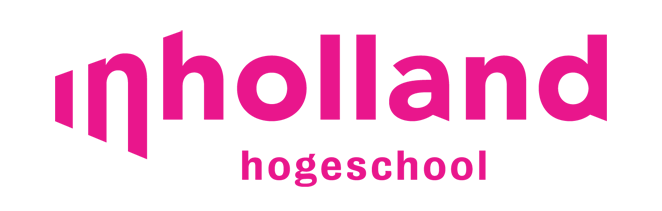 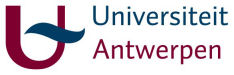 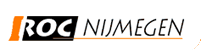 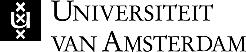 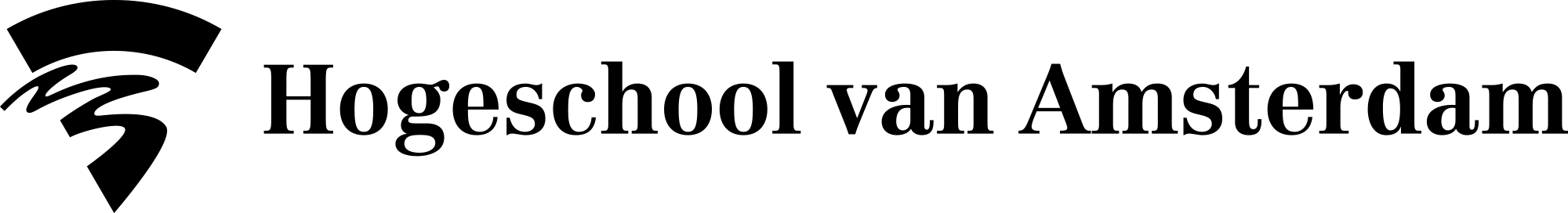 6
[Speaker Notes: Different formats, different countries, different scales, 
MORE then IT (processes, new functionalities)]
What is it?
Configurable data entry form
Guided step by step navigation
Ready to go, without technical support
Reduce unnecessary emails
Replace paper based approval flows
Example:
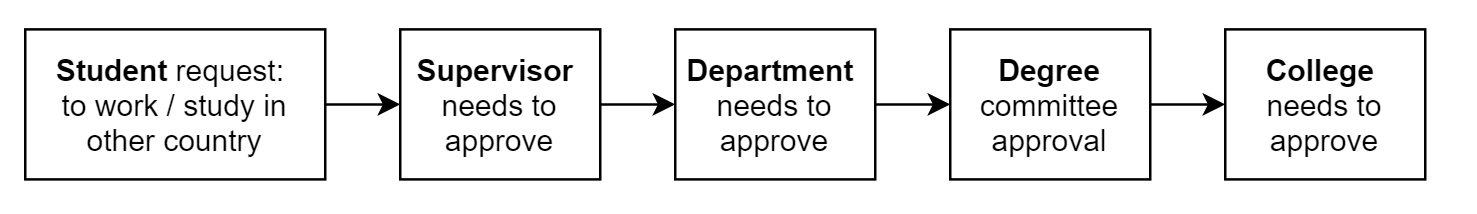 7
Examples discussed at other institutions
Use extra words in final paper
Request for extra time
Apply for scholarship
Approval for internship
Support from student guidance counsil
Approval for Extra-curricular course
….
8
The workflow:
Faculty Approver
Supervisor
Student
Short Demo
Request done by student
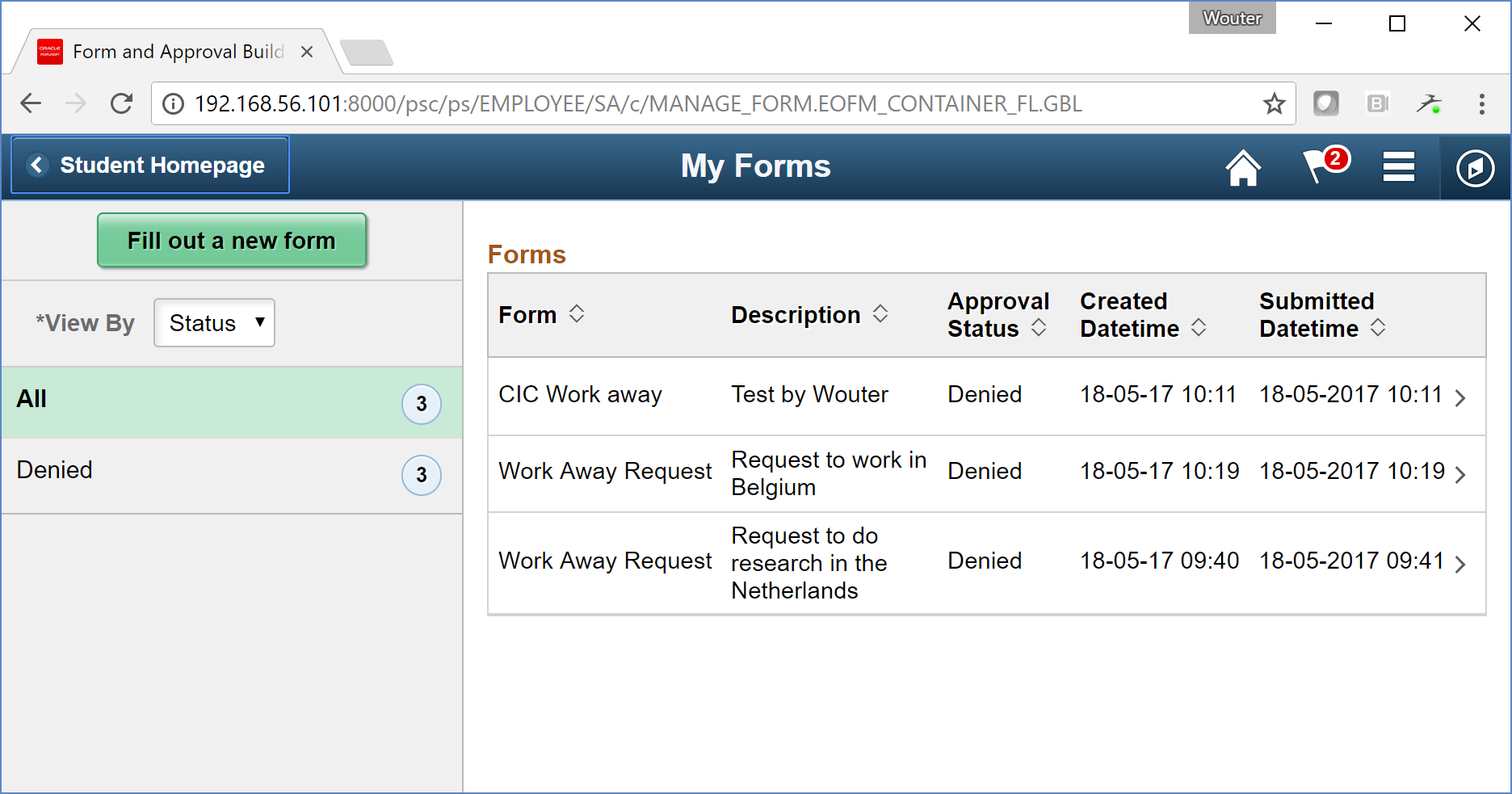 10
Request done by student
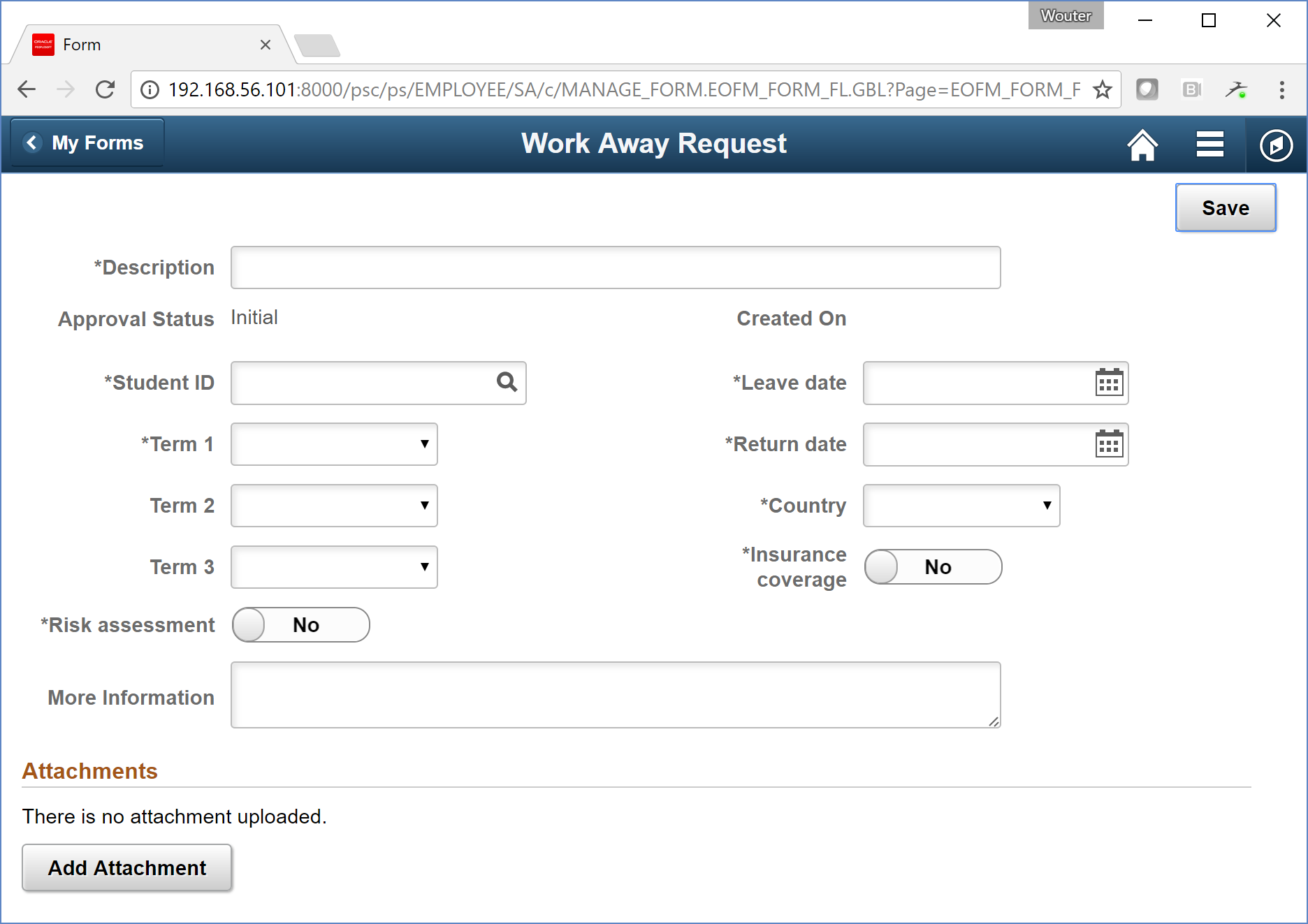 11
Supervisor needs to approve
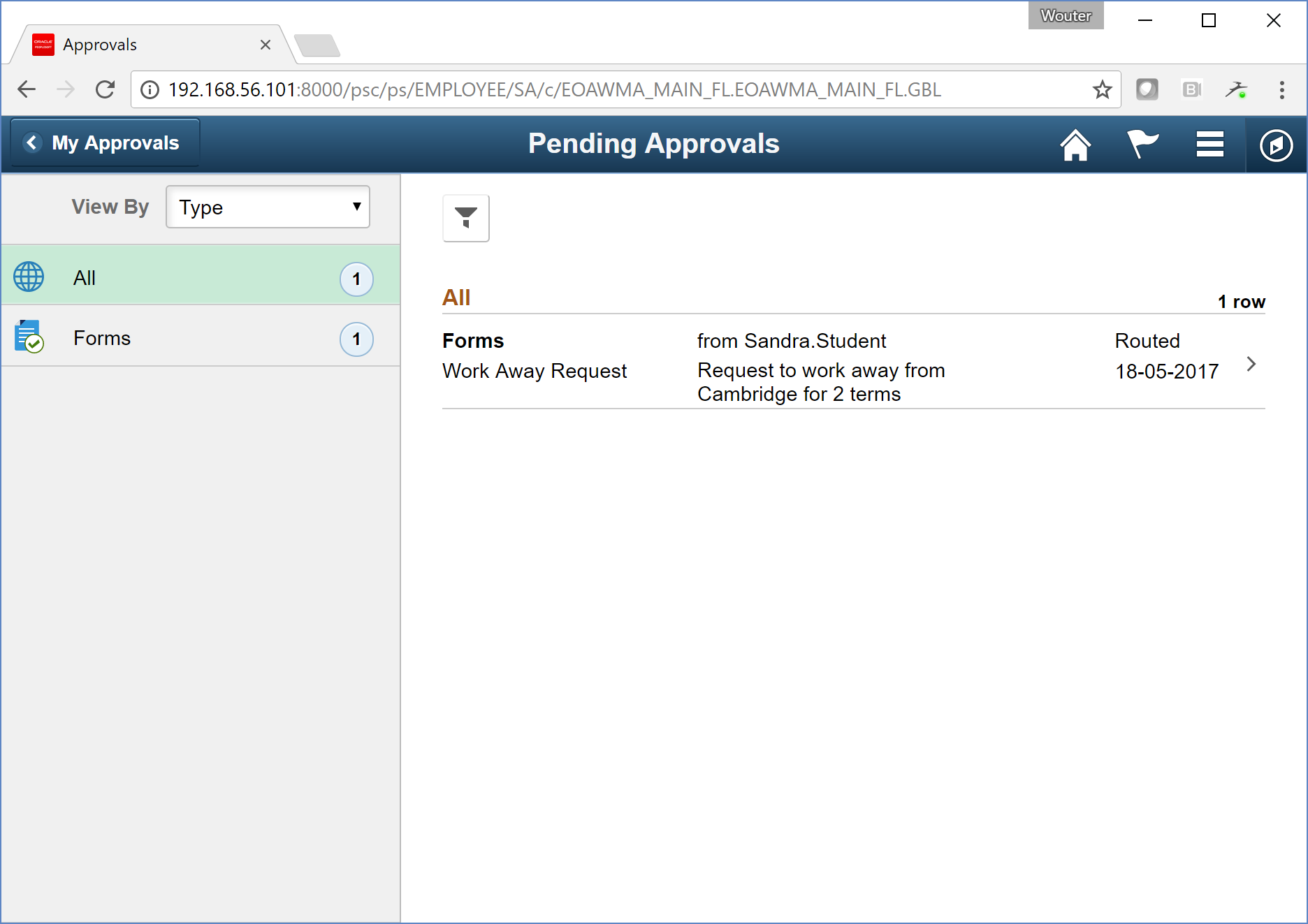 12
Supervisor is able to pushback or mass approve
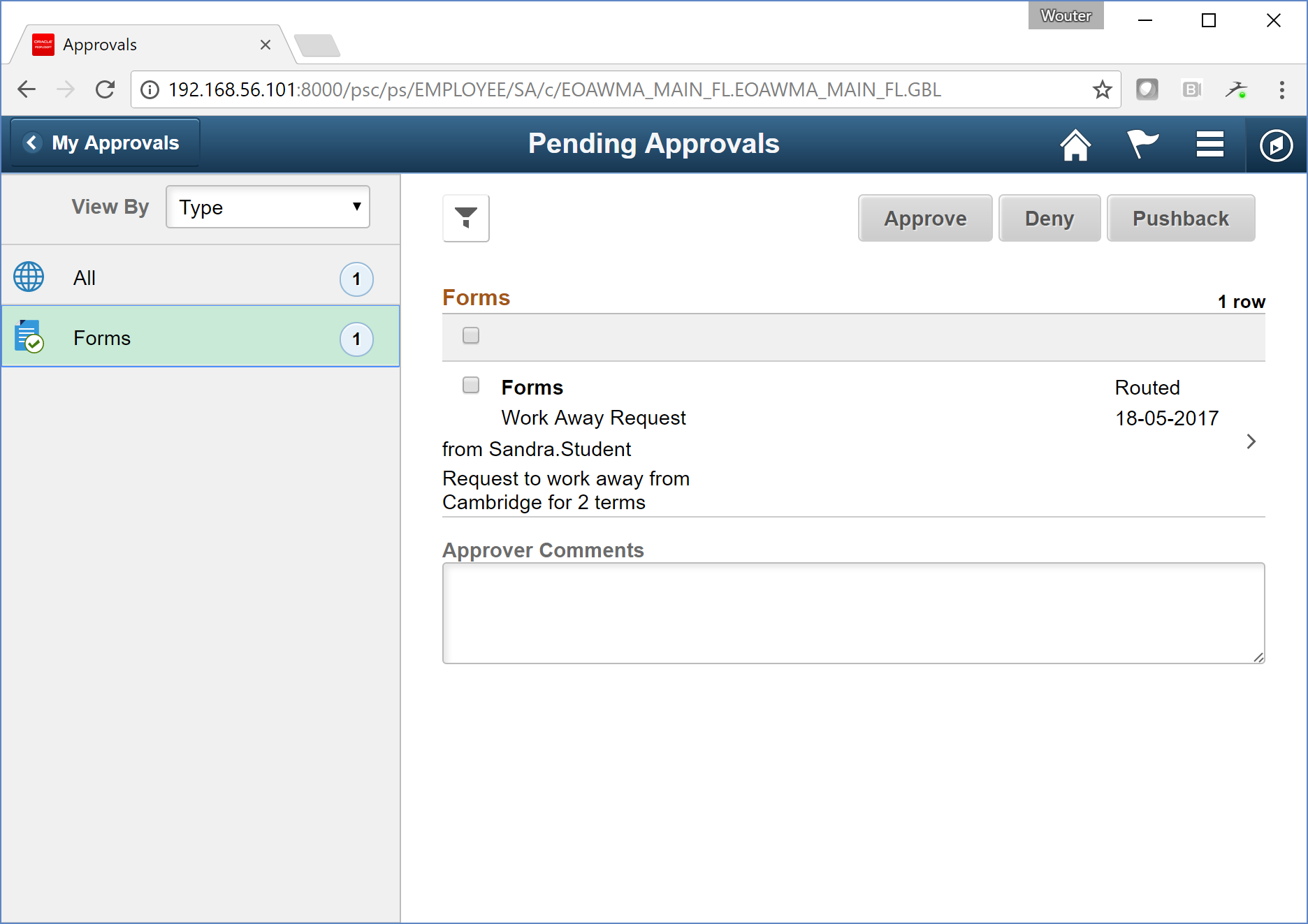 13
Supervisor needs to approve
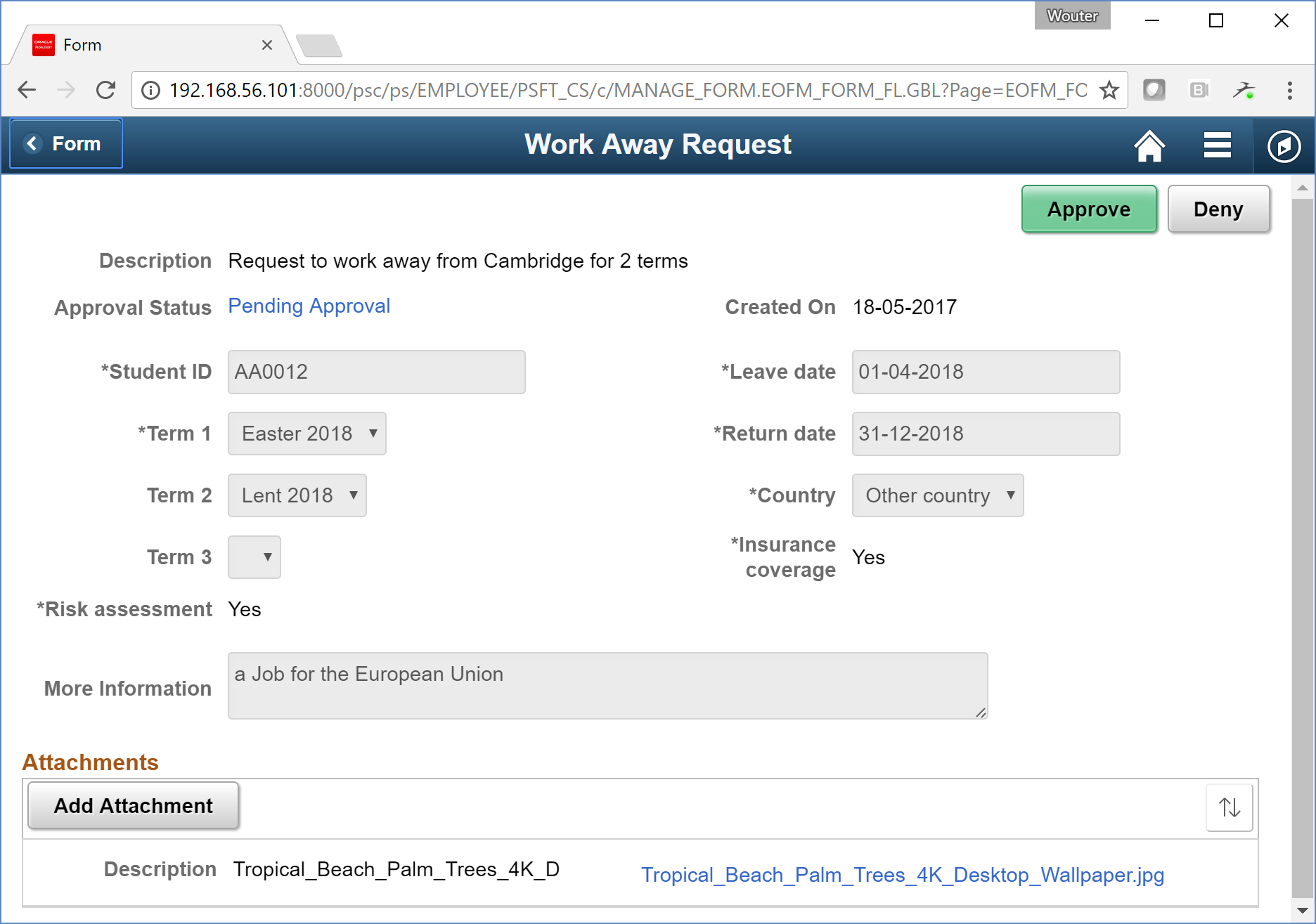 14
Workflow overview
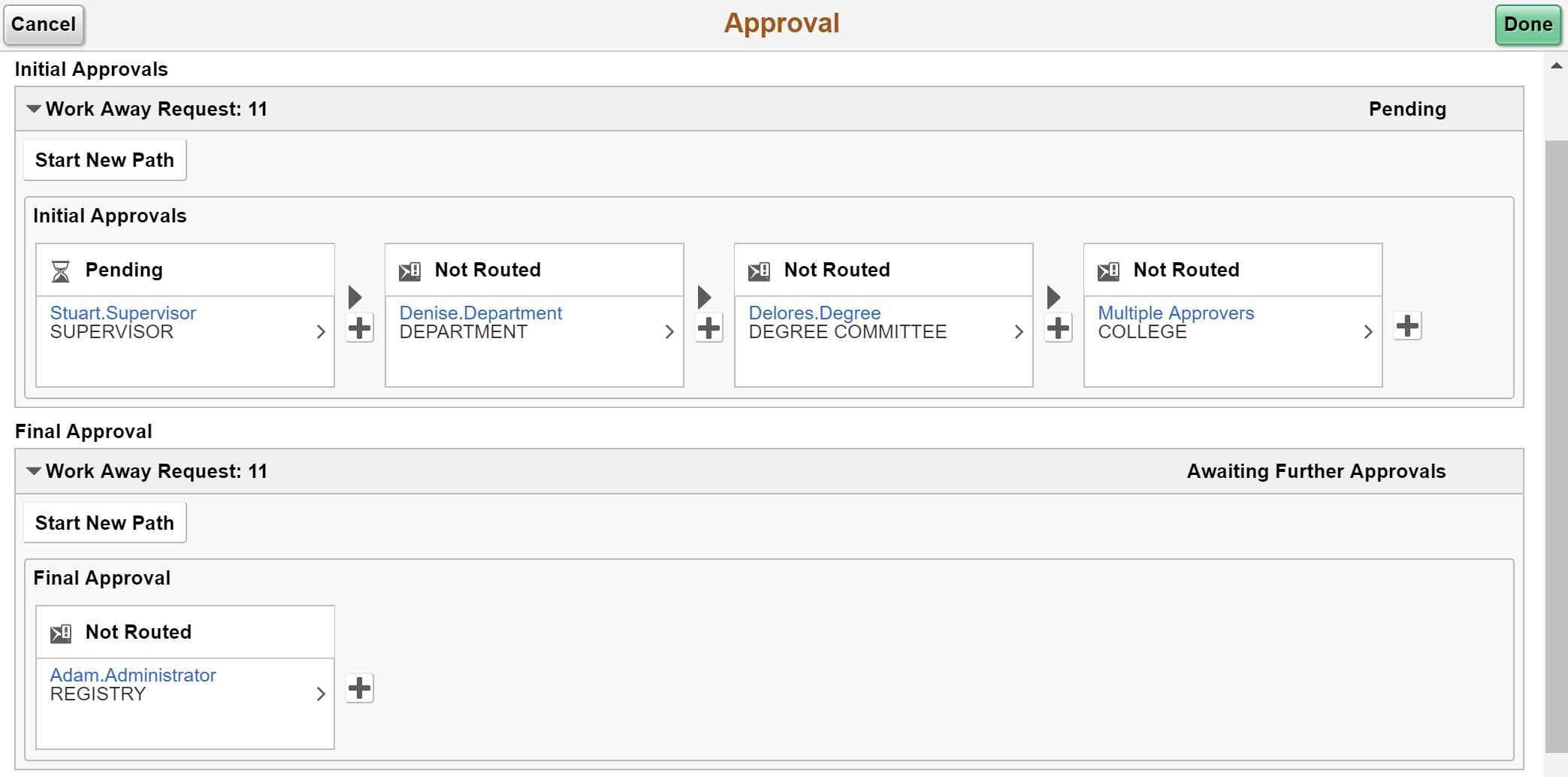 15
Prerequisites
Prerequisites
PUM Image #4 or higher (Current image: #6)
PeopleTools 8.55.14 or higher
Place tiles on homepage
Define functional workflow
Role FORM_USER and/or FORM_ADMINISTRATOR
Role FORM_DESIGNER to design forms
Create a user list
Select prompt records
Draft Form content
17
Technical overview
Rules Engine
Fluid User Interface
Notification Framework
Form to CI mapping
PeopleCode event mapping
Approval Workflow Engine
Approval Process Definition

Defines approvers necessary at each Stage, Path and Step based on User lists
User Lists
Original Transaction
Routes to next Approvers and tracks approvals
Approval Component
Approval User Monitor
18
AWE Datamodel
19
Setup in traditional AWE -> Prompt records
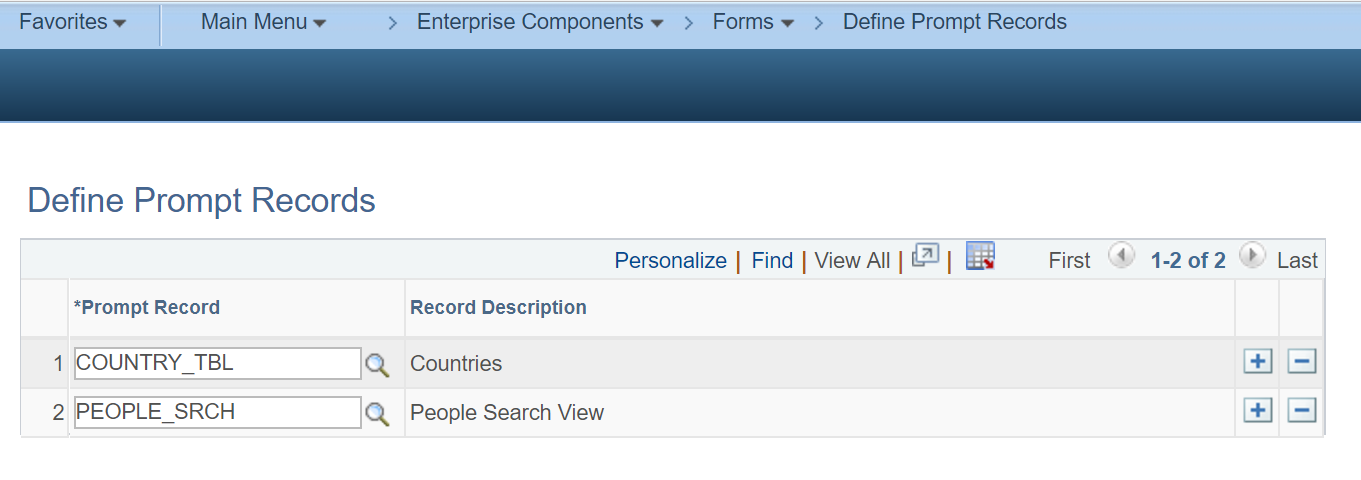 20
Setup in traditional AWE -> User List Definition
Enterprise Components > Approvals > Approvals  > User List Setup
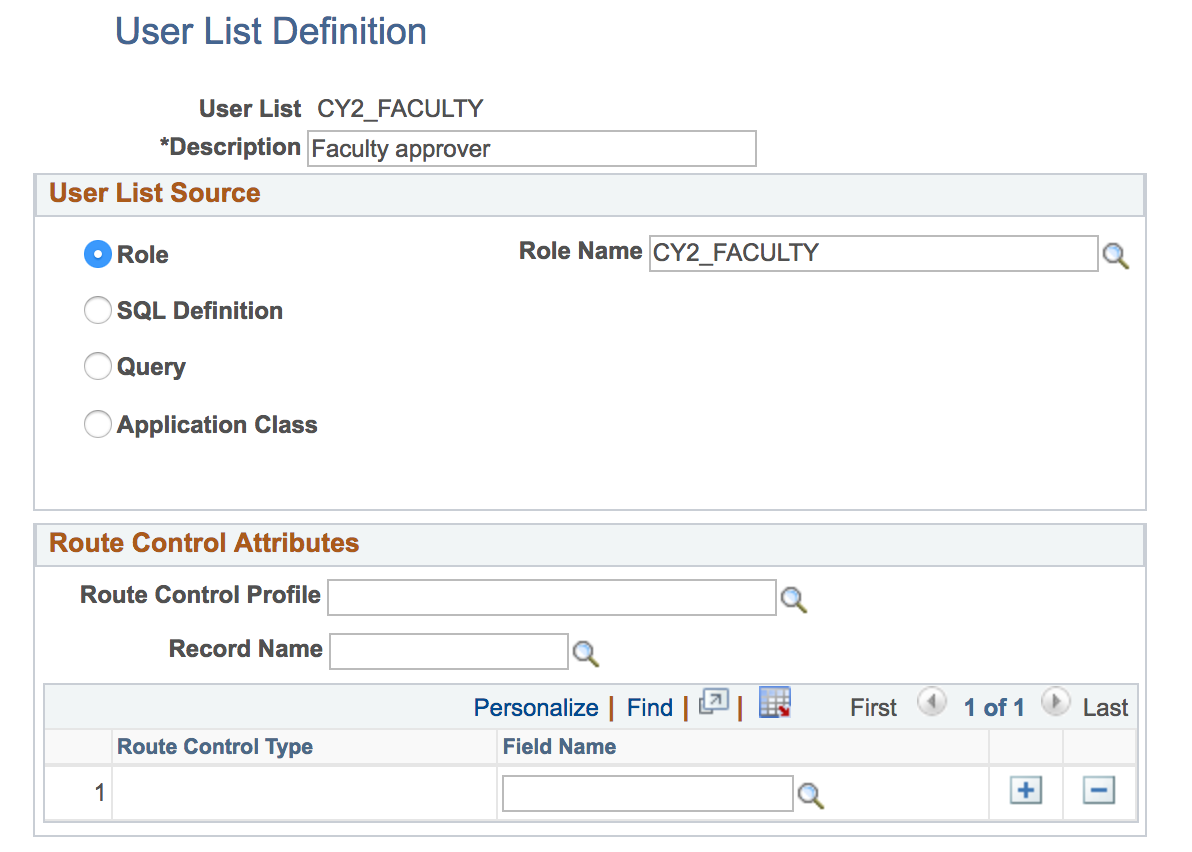 21
Fluid approvals – SETUP
Fluid Approvals – Functional Setup
1) Workflow example with at least one approver
2) Add tiles to homepage
3) Five steps to design new form
4) Go-live and smile
23
Workflow
Student places a request
The request is reviewed by the supervisor
When the supervisor approves the request, the request is routed to the faculty approver for final review
Our Example
Supervisor
Faculty Approver
Student
24
Add ‘design forms’ tile to homepage
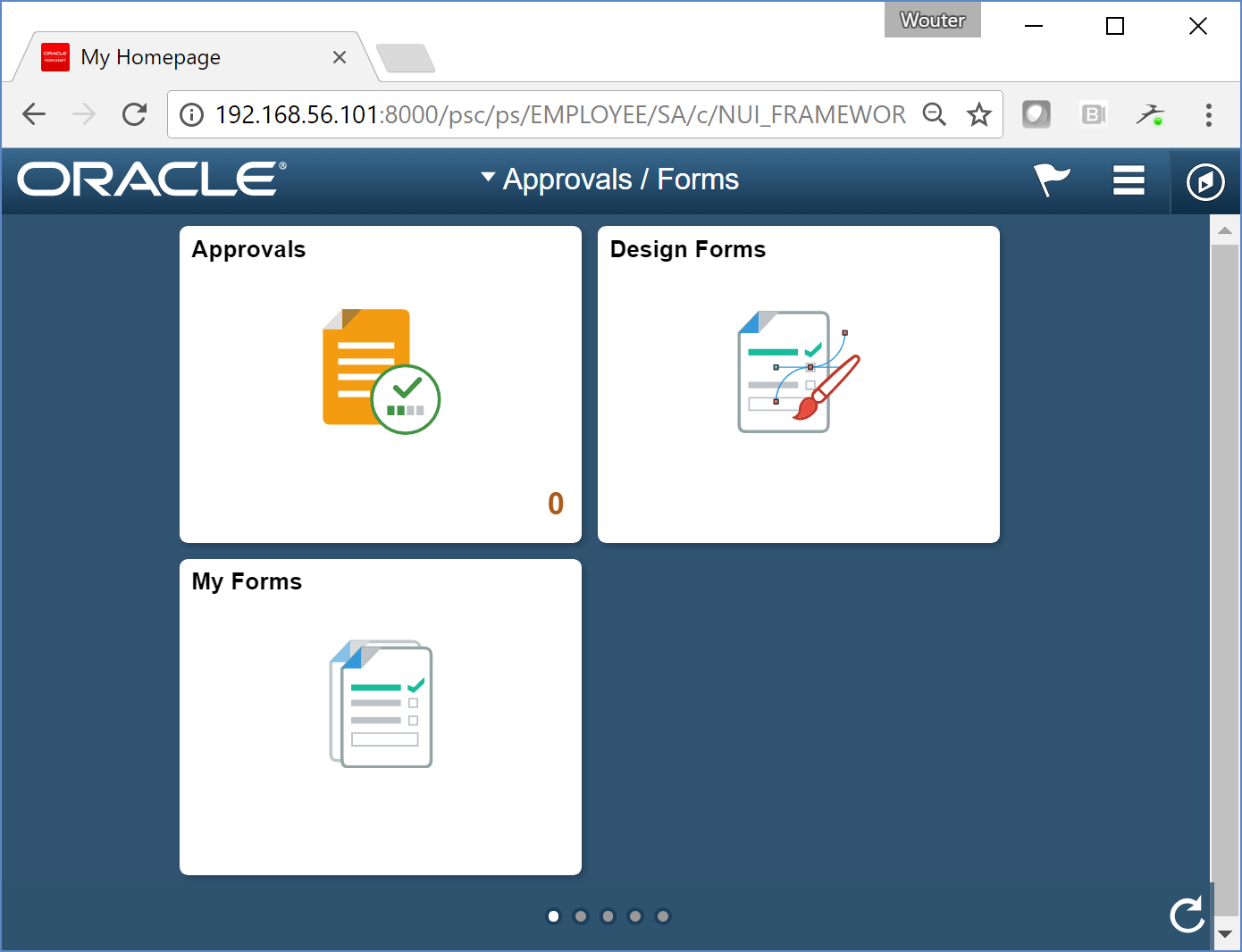 25
[Speaker Notes: To be able to add Design Forms tile you need the role FORM_DESIGNER]
Create new form
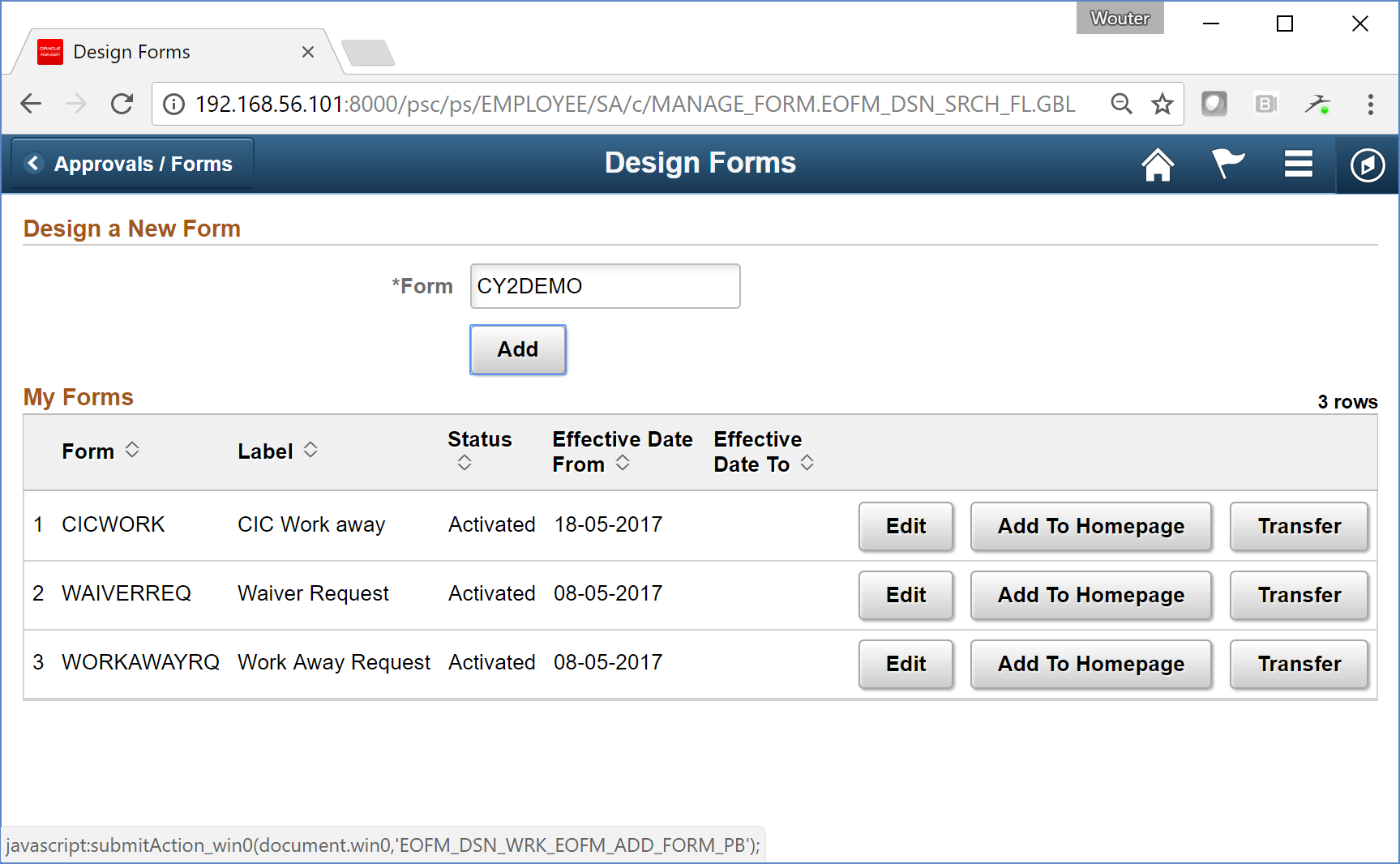 26
Create new form – step 1
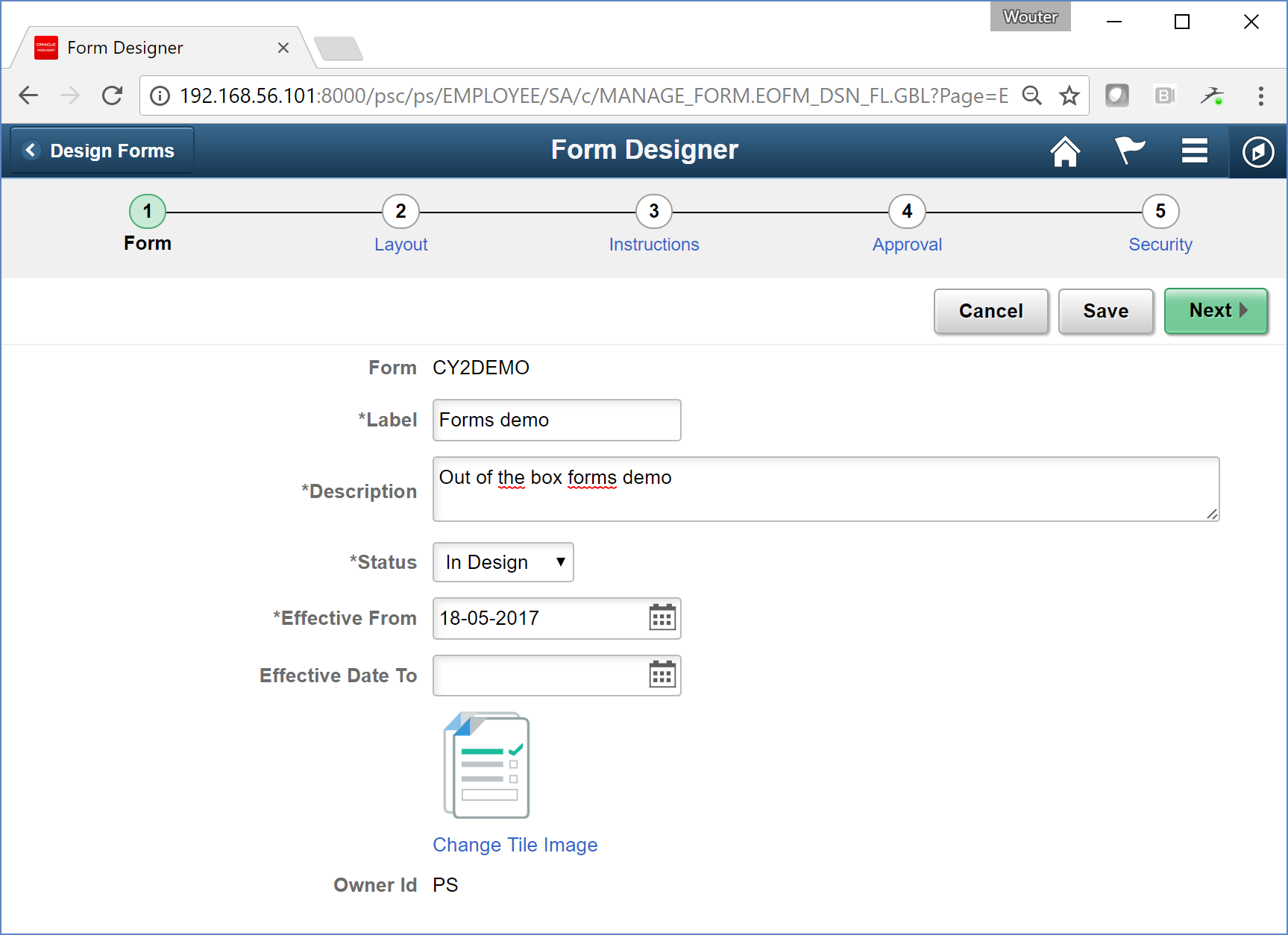 27
Create new form – step 2
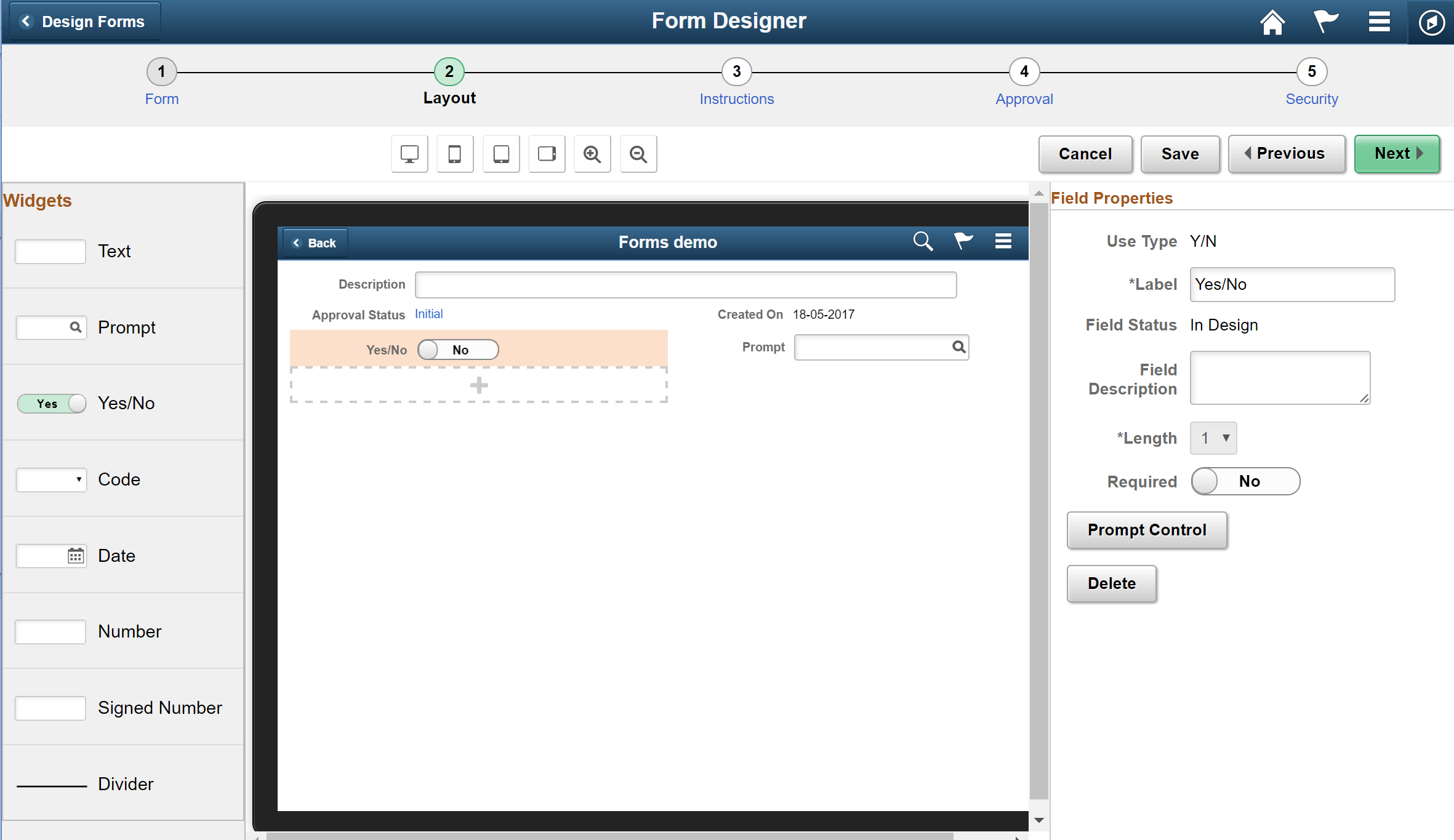 28
Create new form – step 3
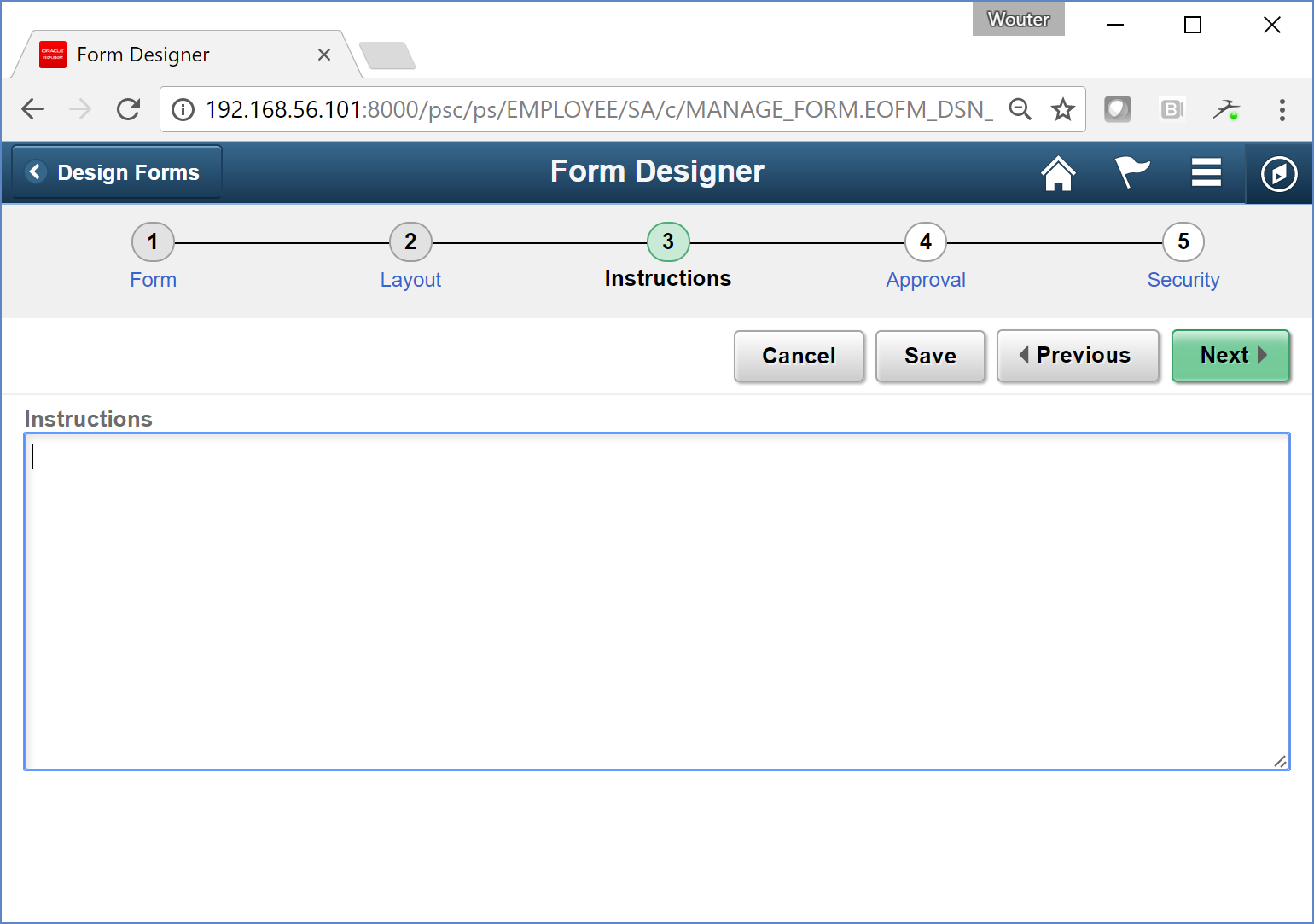 29
Create new form – step 4
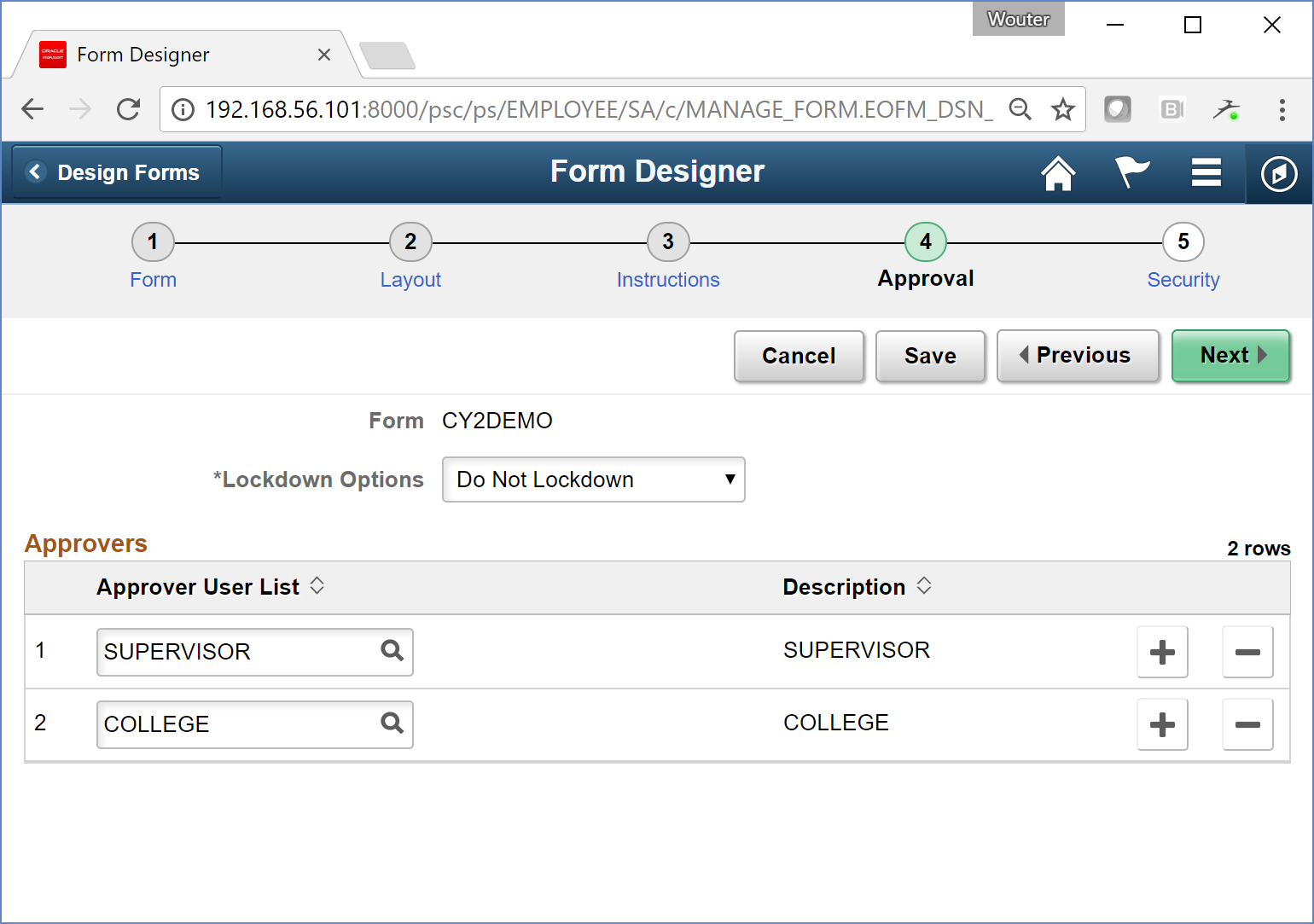 30
Create new form – step 5
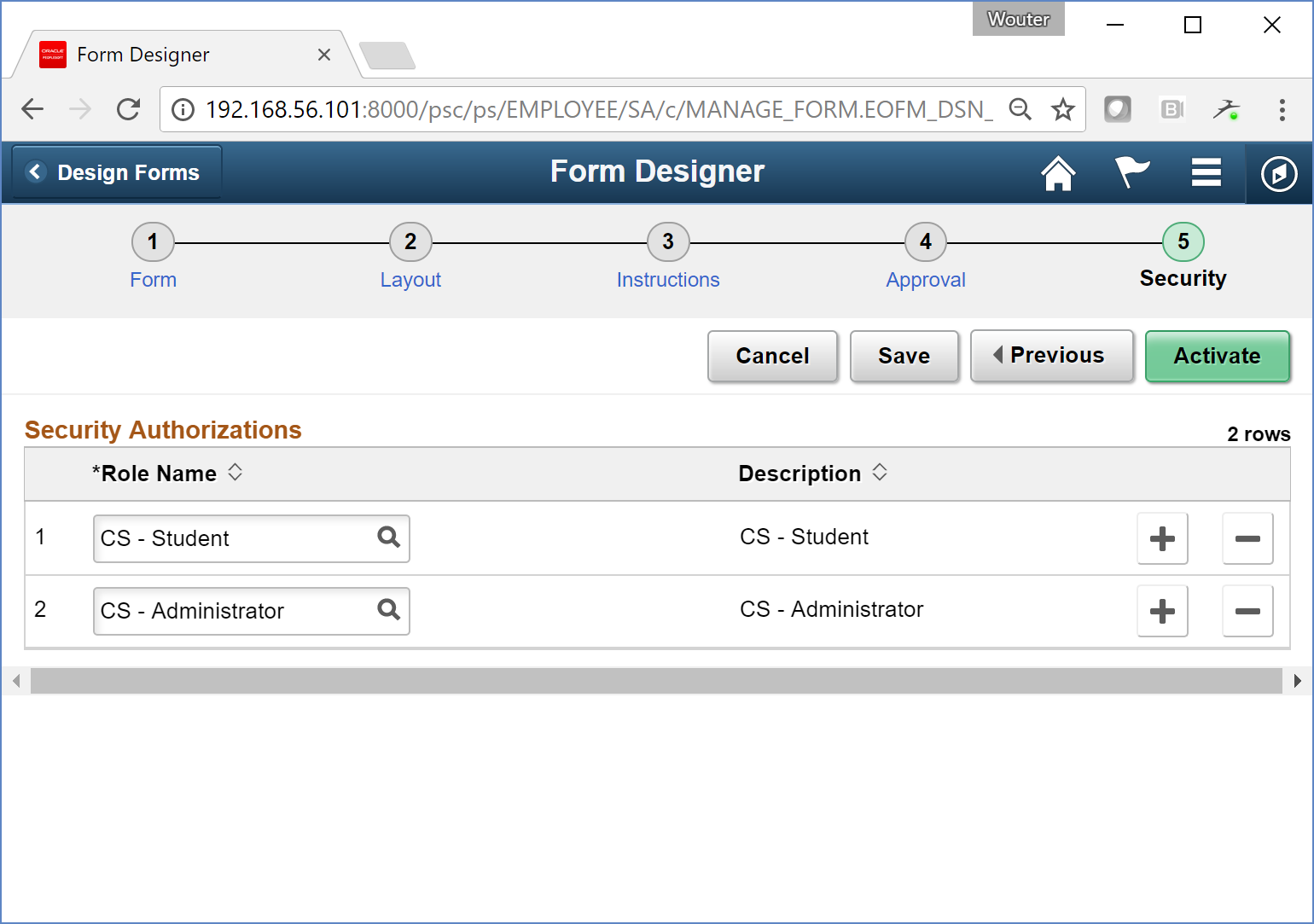 31
Let’s create an example together
Summary
Pro
Con
Out-of-the-box
Easy configuration
File attachments
Data stored in Campus Solutions datamodel
Integration with rules engine + notification framework
No defaults 
No contextual data  e.g. show student name.
No data validation
Suitable for complex forms???
33
Tips & Tricks
Inactive Webservice
When you see the following Error message when you click on the “My Forms” tile;
Make sure that service operations EOFM_MENU and EOFM_LIST are activated.
Service Operation EOFM_MENU is inactive.  Sync request aborted.
EOFM_FL.Model.ContainerModel.OnExecute  Name:loadMenu  PCPC:587  Statement:14
Called from:EOFM_FL.Controller.ContainerController.OnExecute  Name:loadMenu  Statement:317
Called from:EOFM_FL.Controller.ContainerController.OnExecute  Name:postBuild  Statement:68
Called from:EOFM_CONTAINER_FL.GBL.PostBuild  Statement:2
35
Form to CI mapping
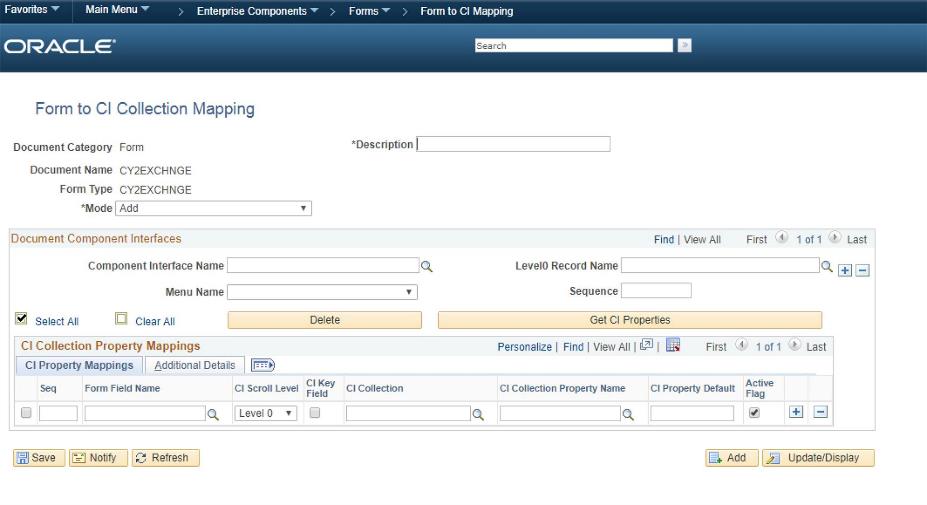 13-10-17
36
Inactive forms
Can be shown or hidden using the menu at the top-right
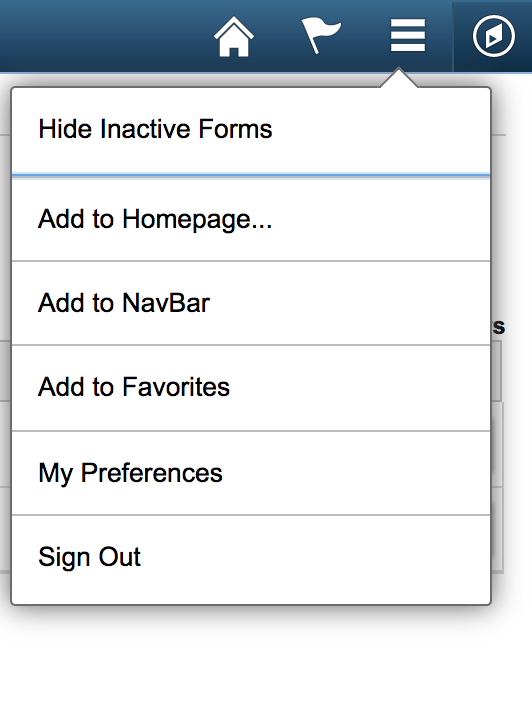 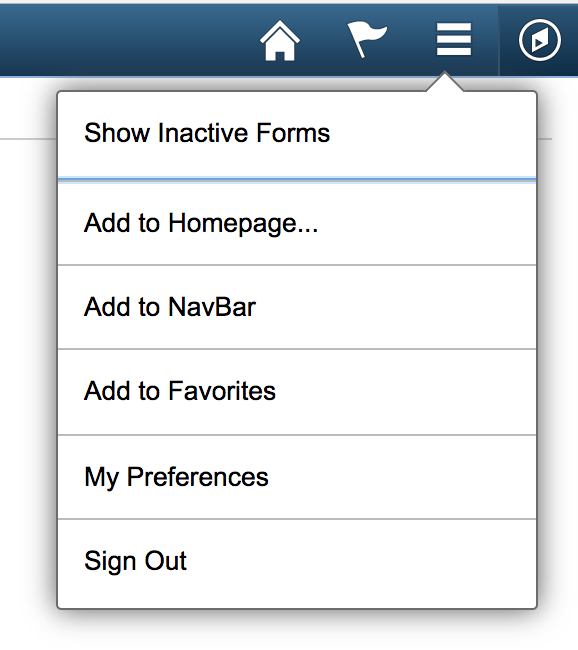 37
Instructions - Student
The student can find instructions (as described in step 3 of the form builder) using the menu at the top-right while viewing the form.
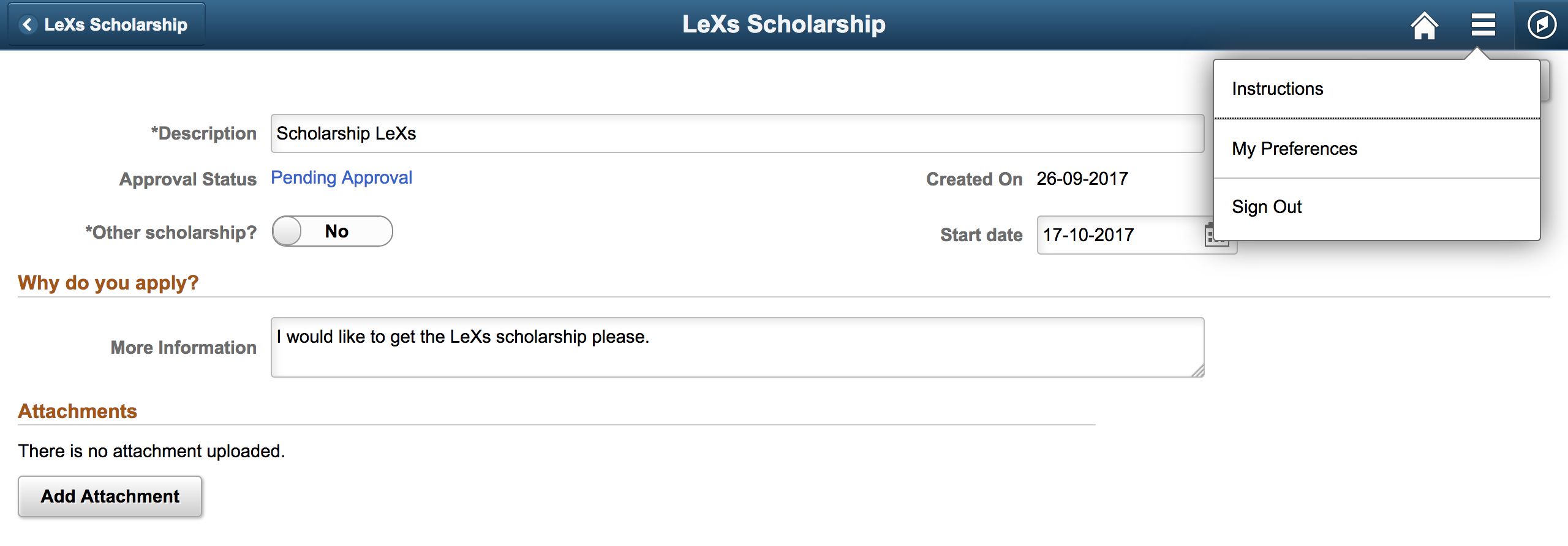 38
Further documentation
Oracle docs:
http://docs.oracle.com/cd/E77219_01/cs92pbr2/eng/cs/eccs/task_UsingFormsInPeopleSoftFluidUserInterface.html

https://www.youtube.com/watch?v=PAMHwhH1Kbs

Forms + PeopleCode event mapping:
https://leanitdesigns.wordpress.com/2017/06/25/enhancing-fluid-forms-with-peoplecode-event-mapping/


Oracle Policy Automation:
http://www.oracle.com/us/industries/education-and-research/oracle-opa-higher-ed-ds-461334.pdf

Tables used by Approvals & AWE:
http://www.peoplesoftpages.com/WordPress/awe-approval-workflow-engine-tables/
Other sessions by CY2
Privacy and what's already available in your Campus Solutions environmentOctober 17th: 10:10am – 10:40am
What’s new in Tools 8.56October 17th : 11:10 AM – 12:10 AM
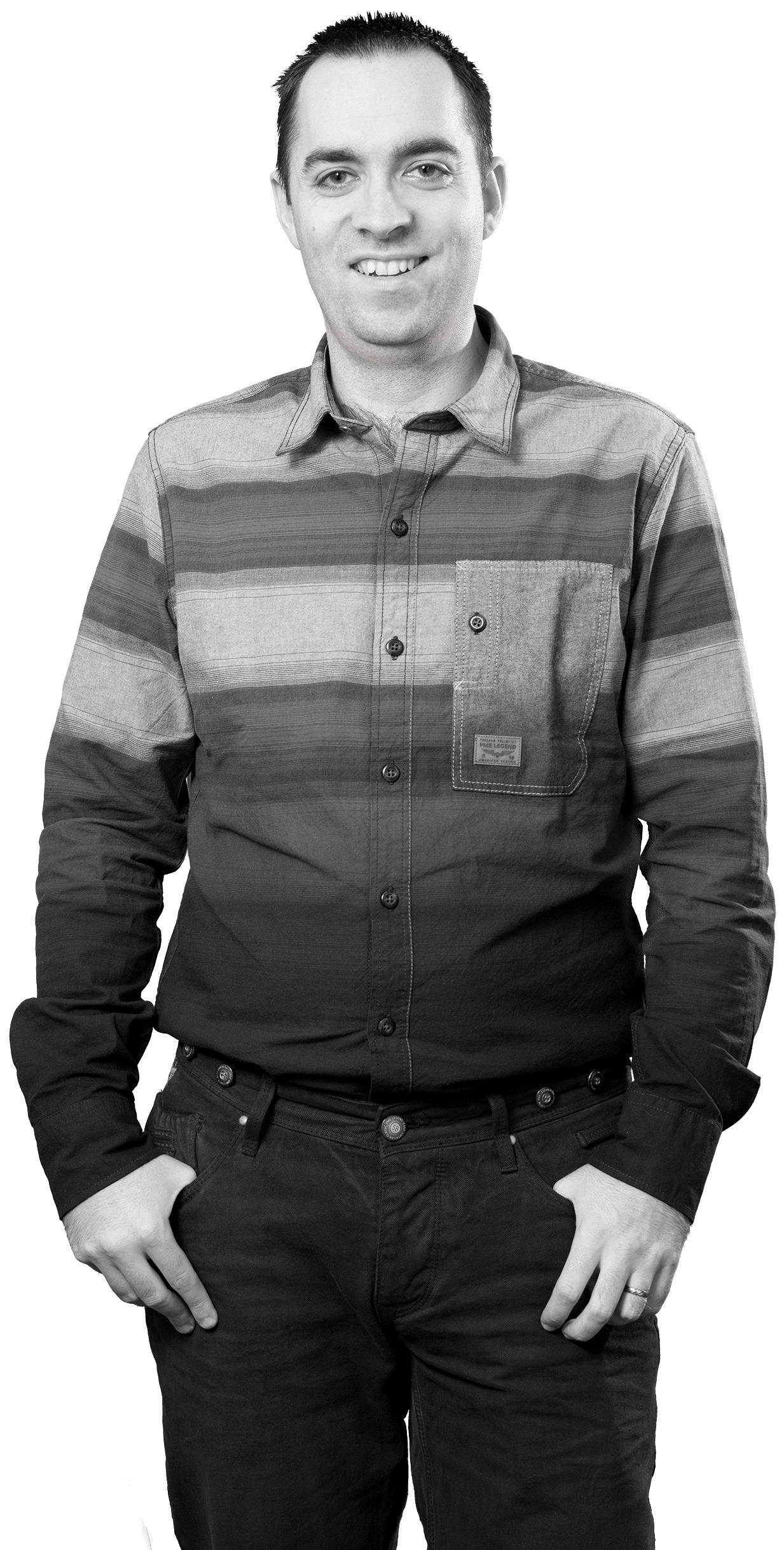 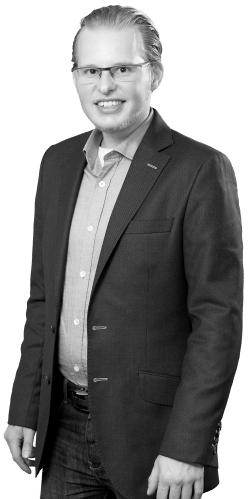 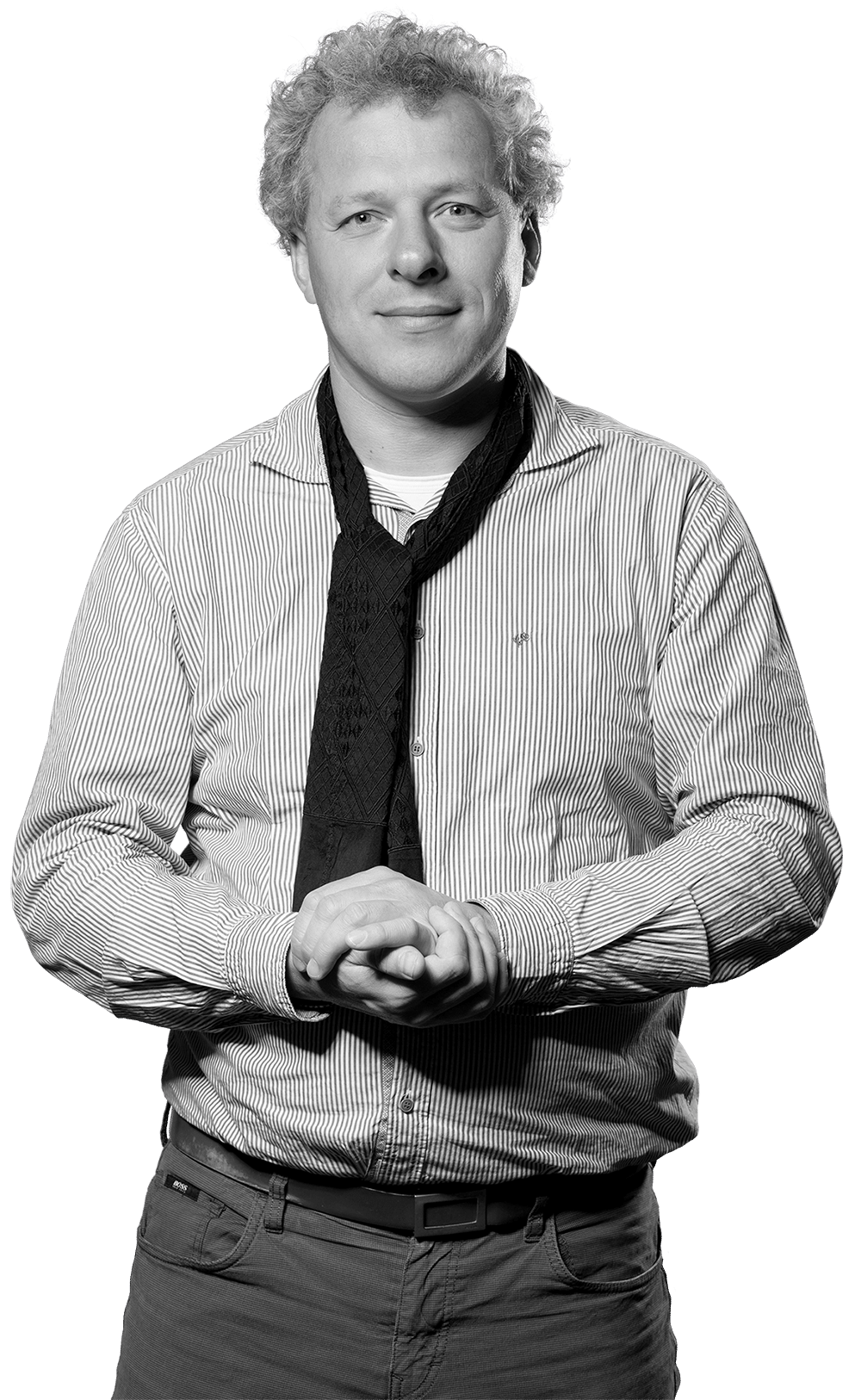 Elmer Mackor & Lukas Degens
Ernst La Haye
40